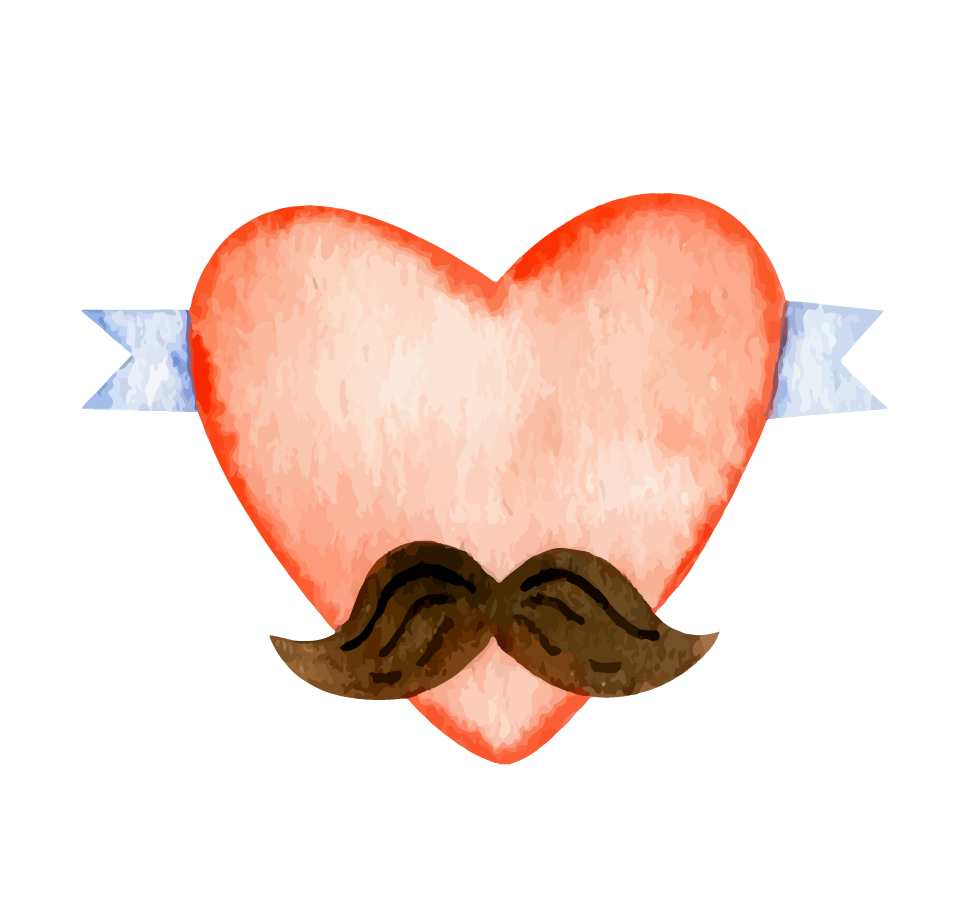 Bảo vệ môi trường KN XH
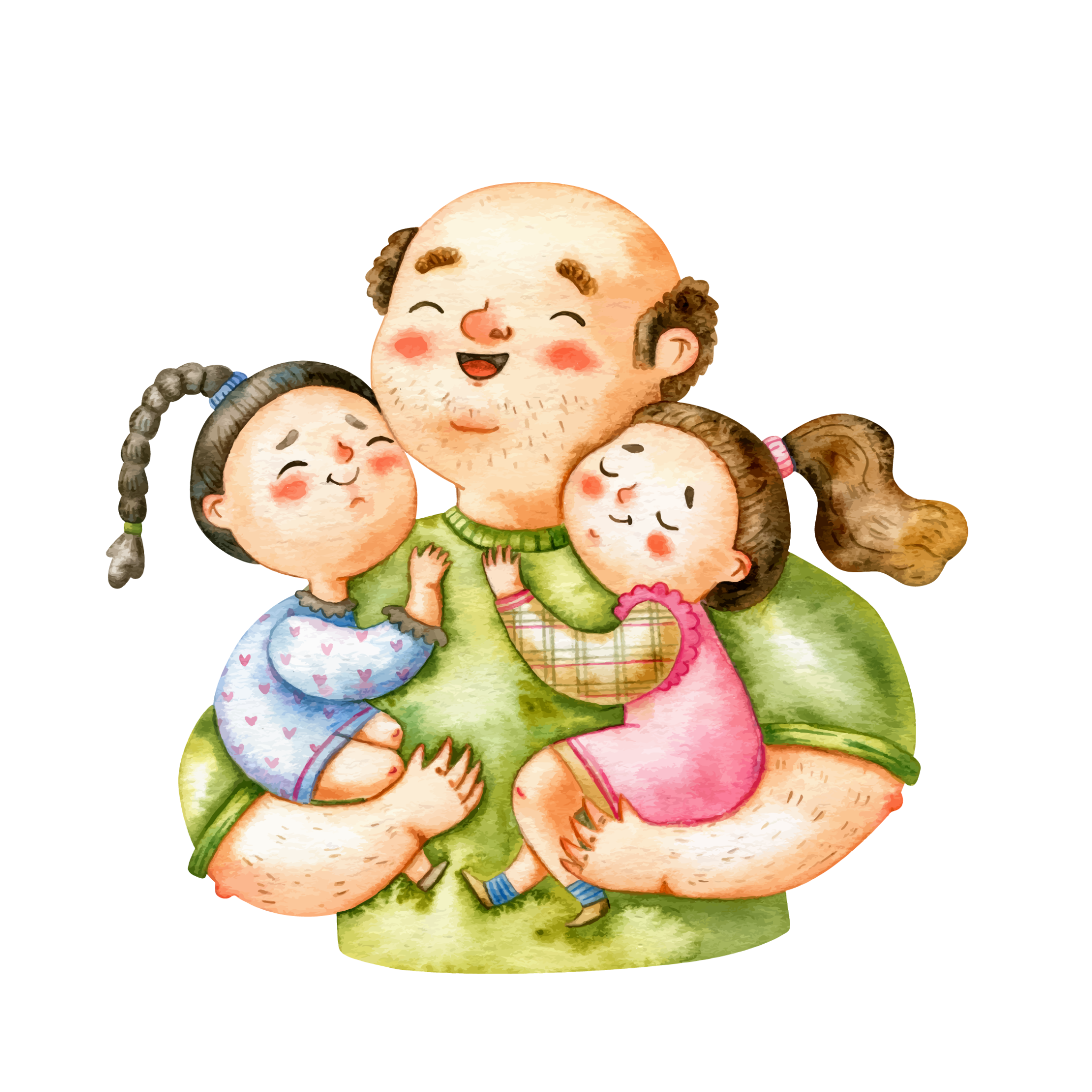 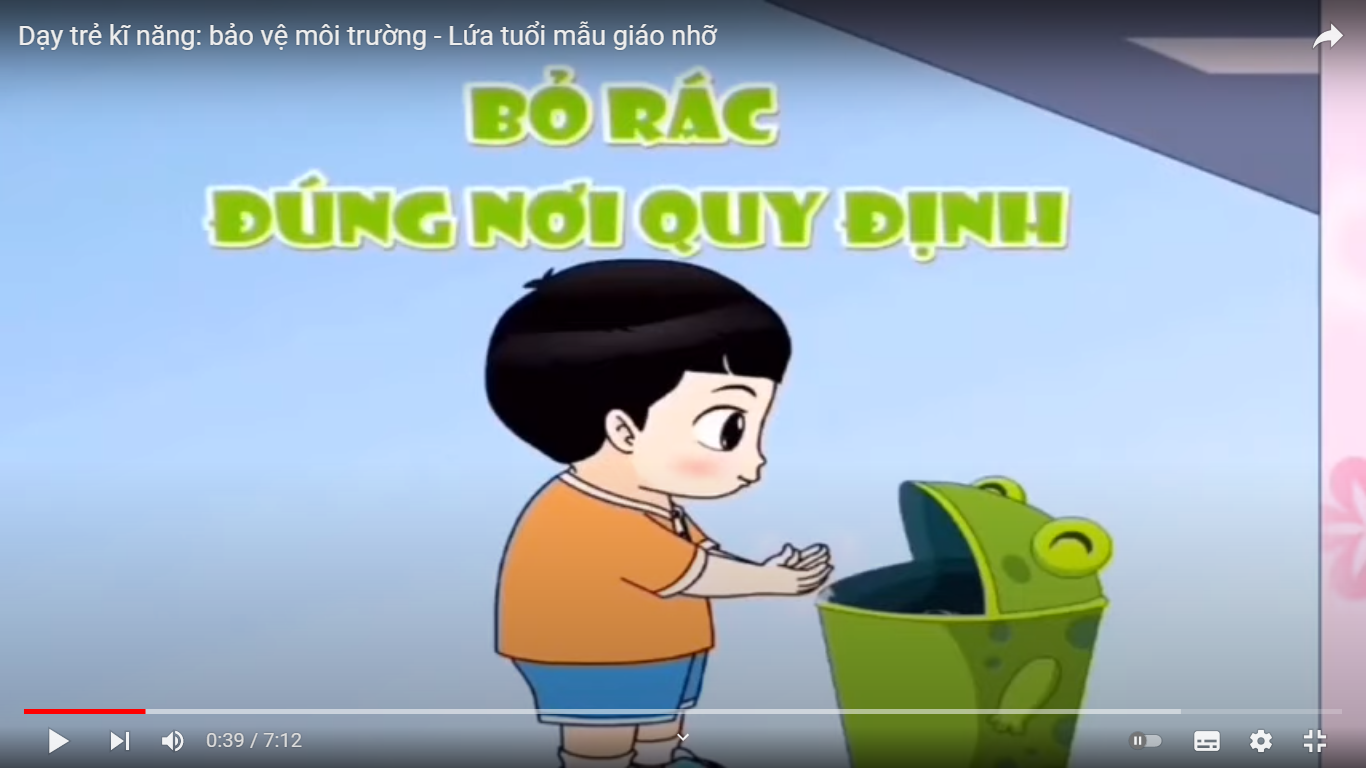 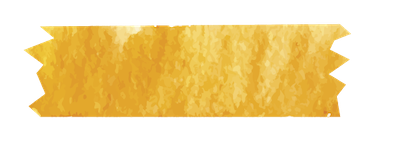 CÒN TIẾP…..